L’ACCENTO NEI MONOSILLABI ITALIANI
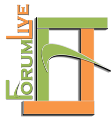 MONOSILLABI APOSTROFATI
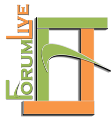 www.forumlive.net – inviato da Paola Lerza